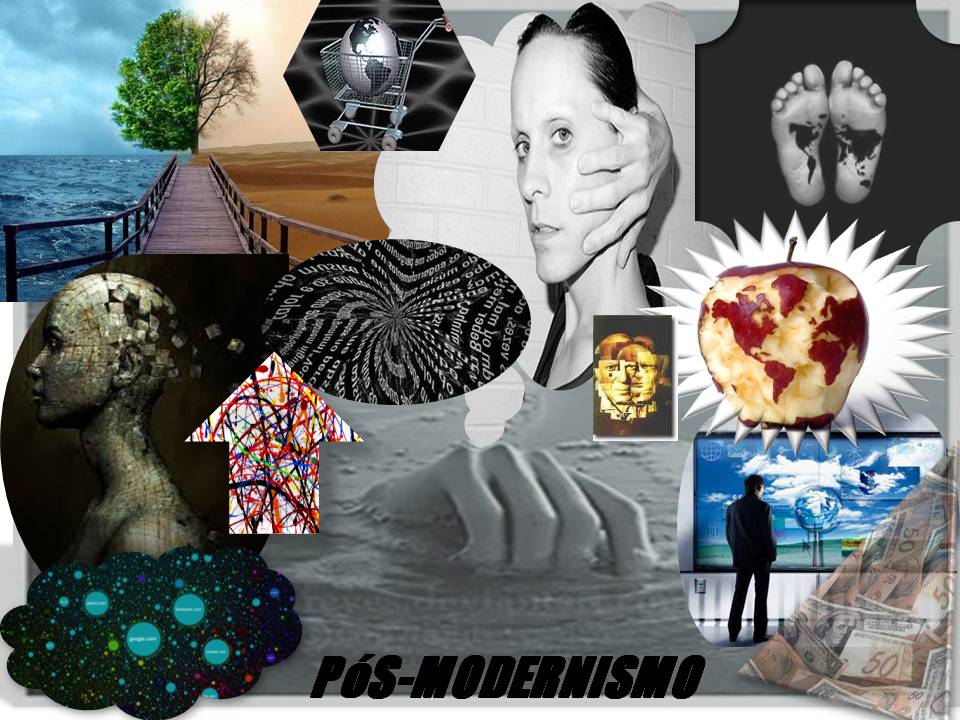 As mídias e o
Camila Paiva
[Speaker Notes: https://pt.slideshare.net/ElaineLima4/ps-modernidade-e-os-meios-de-comunicao  
Seminário do curso de Jornalismo – slideshare -  disponibilidade gratuita
http://www.academia.edu/6299202/_P%C3%B3s-modernidade_vs._P%C3%B3s-modernismo_
Pos-Modernidade: a estrutura, o periodo histórico
Pos- Modernismo: nome do movimento filosófico, cultural e artístico]
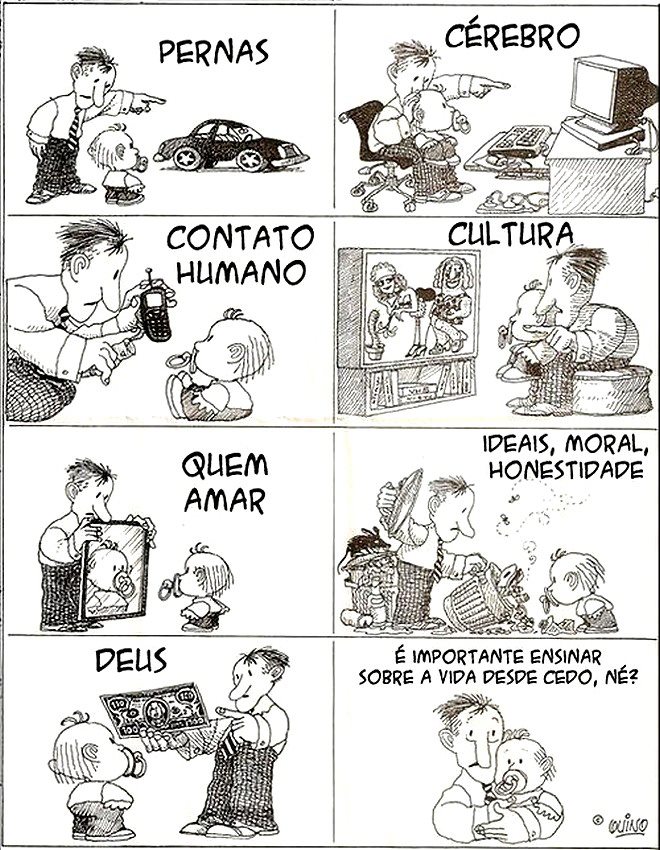 Bem - vindos ao Mundo Pós - Moderno
[Speaker Notes: https://pt.slideshare.net/luiz-menezes/psmodernismo-professor-menezes/7 
Aula do professor Menezes: slideshare – disponibilidade gratuita]
Linha do tempo
Deus
Homem – Humanismo – RAZÃO - Irracionalismo
Teocentrismo
Antropocentrismo
Idade Média
Idade Moderna
Idade Contemporânea
1789
1914
476
1453
1939
Queda  Império Romano
Ocidente
Revolução Francesa
Queda  Império Romano Oriente
I Guerra Mundial
II Guerra Mundial
Iluminismo
Guerras Mundiais destruíram o sonho da Razão
Renascimento
Crença na razão e no progresso – liberdade e paz
[Speaker Notes: https://pt.slideshare.net/luiz-menezes/psmodernismo-professor-menezes/7 
Aula do professor Menezes: slideshare – disponibilidade gratuita]
ModernidadeRacionalidade, ciência, técnica
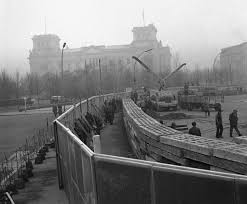 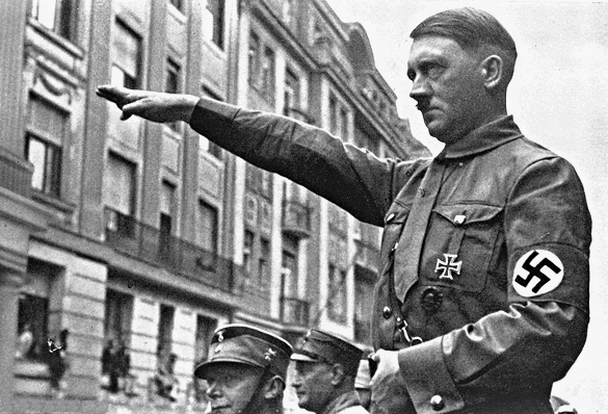 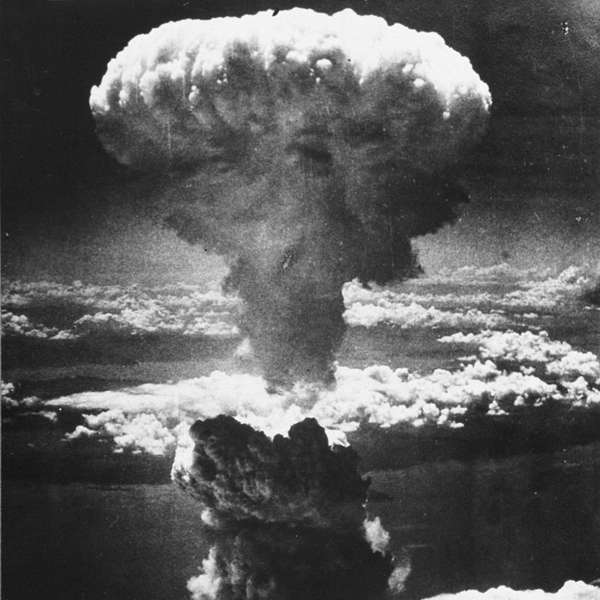 Modernidade
Homem não dá conta de viver sem um sentido
Transcendência
Linha do desespero
Razão
O mundo natural diz que você é uma peça da máquina!
Universo fechado, opera leis da natureza, homem é um subproduto dos processos naturais, não existe transcendência
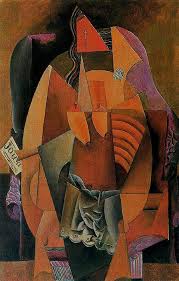 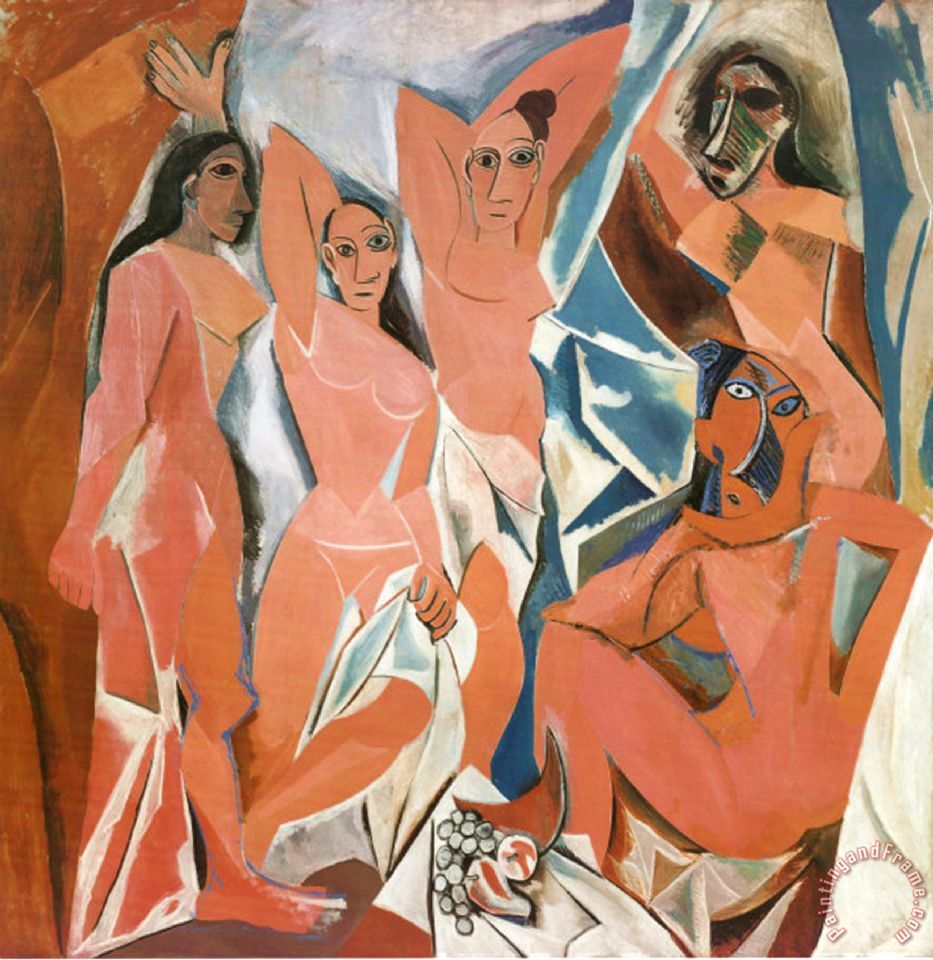 As mademoiselles
Mulher na cadeira
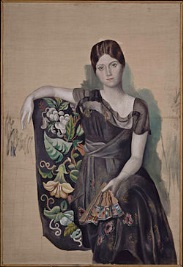 Olga
O Mundo Pós-Moderno
Experiências irracionais para dar uma sensação de significado
Linha do desespero
Transcendência
Razão
Salto irracional
Suas experiências racionais são sem significado e as 
suas experiências de significados são não racionais.
Beleza, cibernética, experiências virtuais, entretenimento
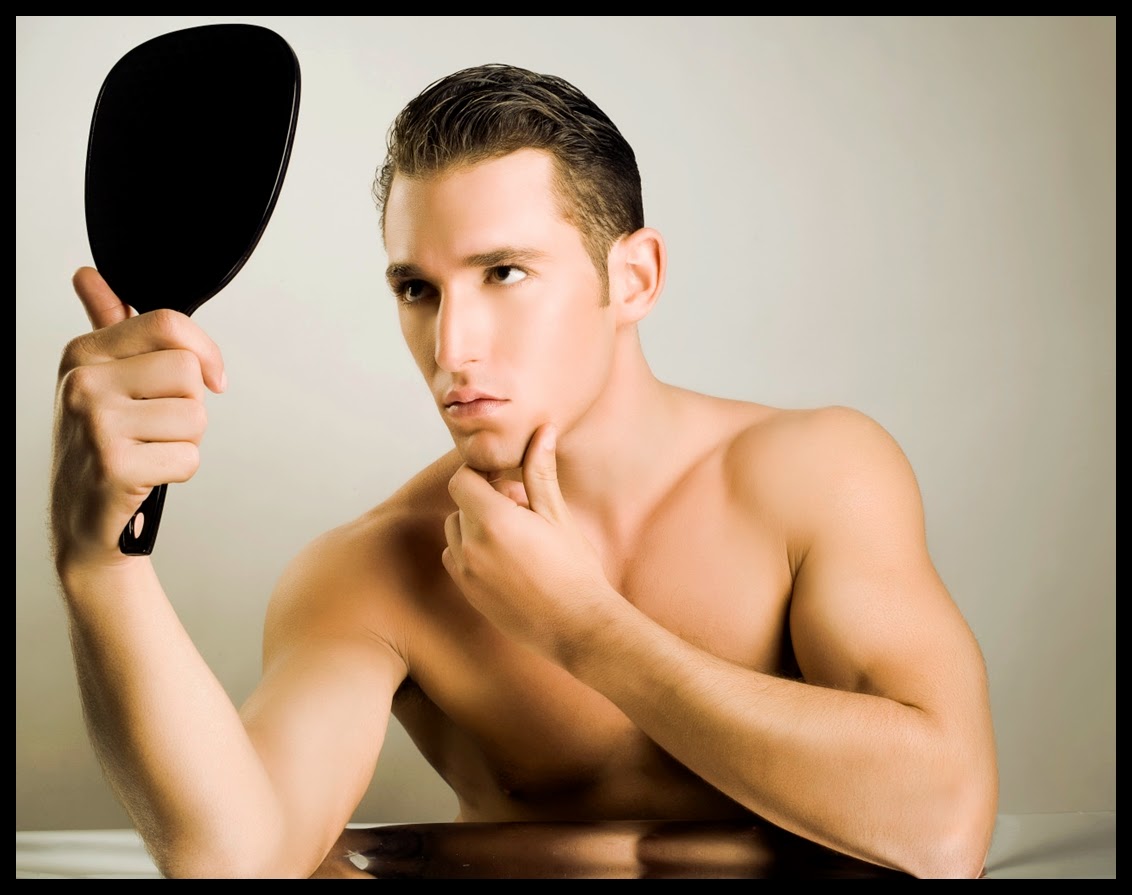 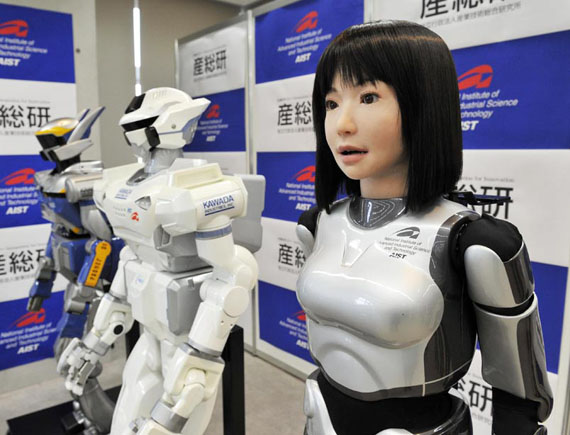 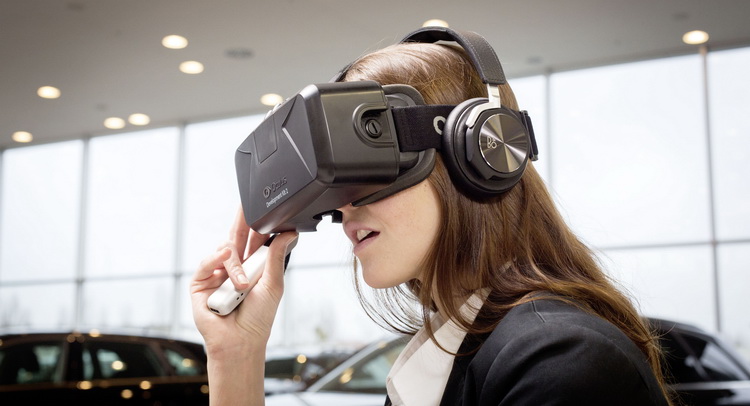 [Speaker Notes: http://www.scielo.br/scielo.php?script=sci_arttext&pid=S1678-31662008000100003 
Desencantamento da modernidade e da pós-modernidade: diferenciação, fragmentação e a matriz de entrelaçamento]
Pós - Modernidade
Jean-François Lyotard:  “Estado da condição sócio – cultural e estética dominante no capitalismo após os colapsos do século XX, com dissolução da referencia à razão  como garantia de possibilidade de compreensão do mundo através de esquemas totalizantes. 
 Homem do séc. XXI não acredita mais que o avanço da razão irá lhe trazer a felicidade
 Não existe mais projeto de felicidade  -  felicidade é apenas momentânea
 Mundo efêmero: Sociedade do mercado, do consumo e do espetáculo
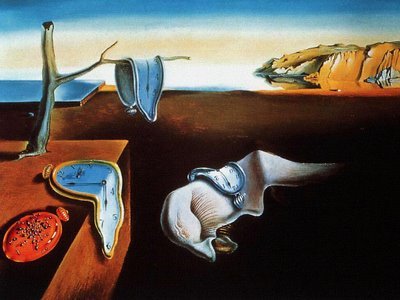 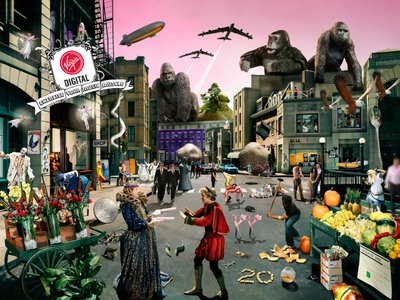 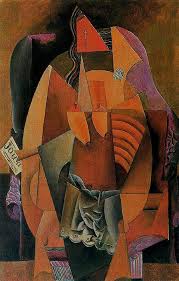 [Speaker Notes: https://pt.slideshare.net/ElaineLima4/ps-modernidade-e-os-meios-de-comunicao 
Seminário do curso de Jornalismo – slideshare -  disponibilidade gratuita
Segundo o pensamento de Leonardo Boff, “a pós-modernidade participa de todos os pós-ismos (pós-histoire, pós-industrialismo, pós-estruturalismo, pós-socialismo, pós-marxismo, pós-cristianismo, etc.) com aquilo que eles têm em comum: a vontade de distanciamento de certo tipo de passado ou a recusa a certo tipo de vida e de consciência, a percepção de descontinuidade sentida e sofrida no curso comum da história, e a sensação de insegurança generalizada”.]
Pós-Modernismo e as Mídias – O imediatismo
A noção de pós-modernidade está completamente associada à comunicação: 
Transmissão de informação
Dinamismo
Pluralidade Cultural
Pluralidade de Ideias
Como previra McLuhan, os meios de comunicação iriam aos poucos se tornar parte integrante de um sistema, uma rede invisível estendida pelo planeta: Aldeia Global
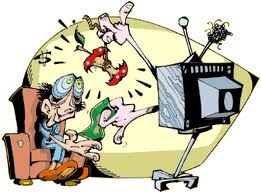 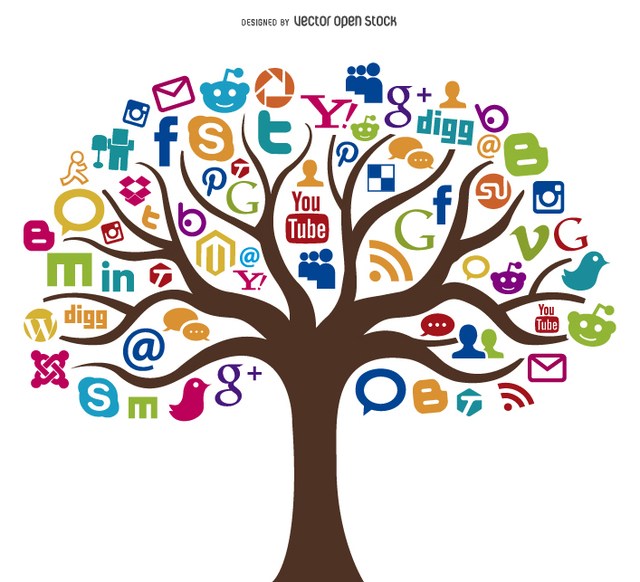 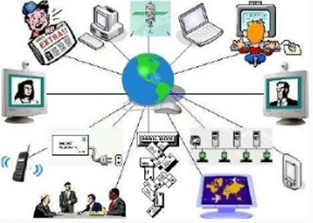 [Speaker Notes: Fontes:http://meuartigo.brasilescola.uol.com.br/geografia/o-conceito-posmodernidade-na-sociedade-atual.htm]
Pós-Modernismo e as Mídias – Individualismo, consumo de sensações
Mídias Digitais são o reflexo da necessidade de comunicação do ser humano: 
Facilidade na transmissão de mensagem
Necessidade se torna um vício
Fácil manipulação
Experiências digitais cada vez mais importantes
A razão perde espaço para as sensações
Apesar das inovações, as relações se tornaram menos pessoais: 
 Individualismo
 Exposição exacerbada
 Falta de confiança
 As pessoas se sentem cada vez menos satisfeitas
 Procura por felicidades momentâneas
 Relacionamentos são virtuais - Marketing Pessoal
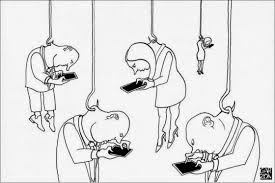 “Sou percebido, logo existo”
[Speaker Notes: Fonte:http://zh.clicrbs.com.br/rs/vida-e-estilo/noticia/2016/07/redes-sociais-estao-deixando-usuarios-viciados-em-likes-6550937.html
Fonte:https://33giga.com.br/vicio-redes-sociais-depressao/]
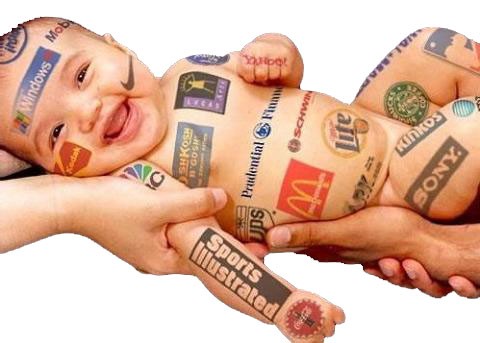 Pós-Modernismo e as Mídias – Consumismo, narcisismo
Consumos – sensação de que você nao está morrendo
Grande influencia da mídia – Hiperrealidade
      - Resume-se essencialmente em tornar real algo em que certa altura fora irreal
      - Através de diferentes tipos de comunicação, os significados atribuídos podem ser destacados do conceito original e outros novos podem ser atribuídos
      - O fenômeno do marketing é imediatamente reconhecível nesta condição, dando novo significado a um termo, palavra e/ou marca
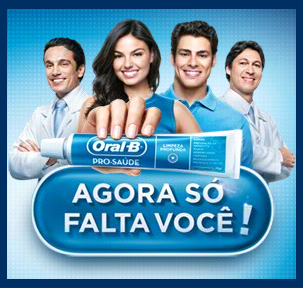 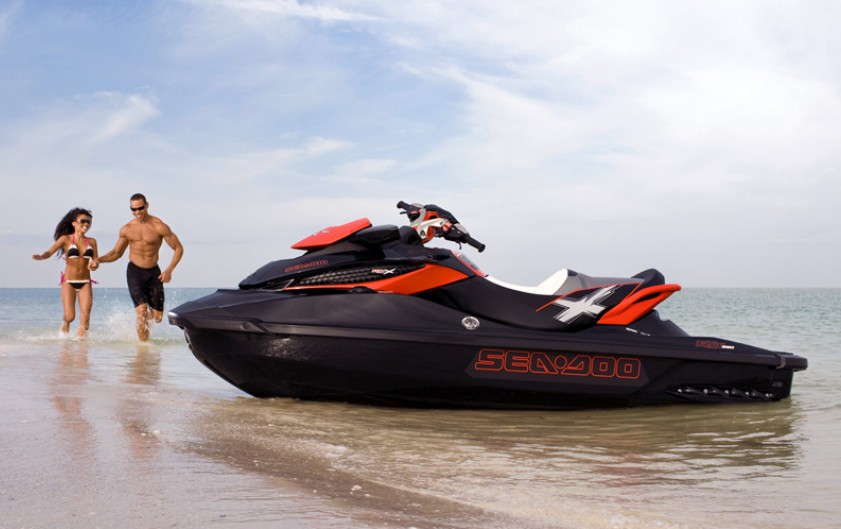 [Speaker Notes: https://www.youtube.com/watch?v=EYG1DsAkS_Y 
Hiperrealidade: https://pt.wikipedia.org/wiki/P%C3%B3s-modernidade]
Pós-Modernismo e as Mídias – Sensações e experiências por meios midiáticos
O homem pós-moderno é sobretudo um homem sem referenciais 
 Reflexo dessa desilusão no cinema, música, desenhos animados - descolados da realidade
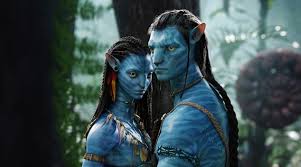 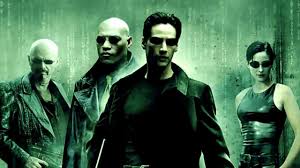 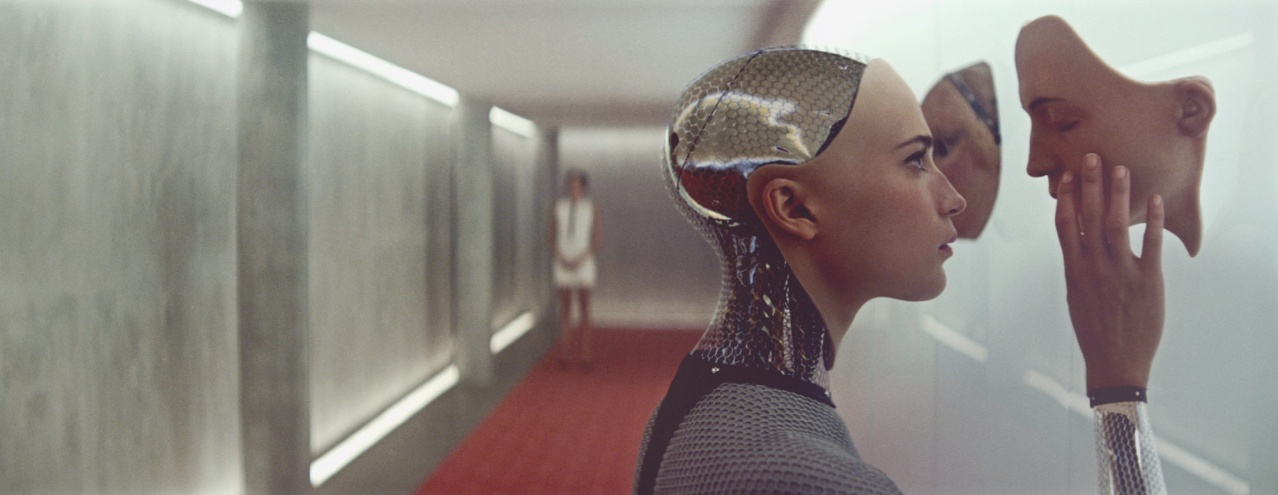 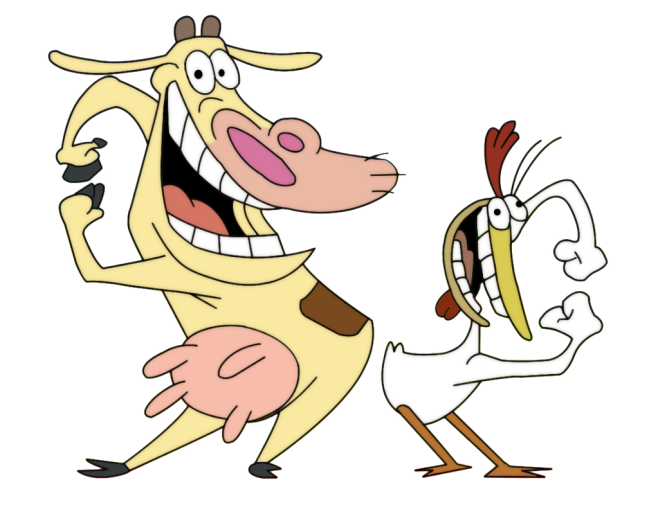 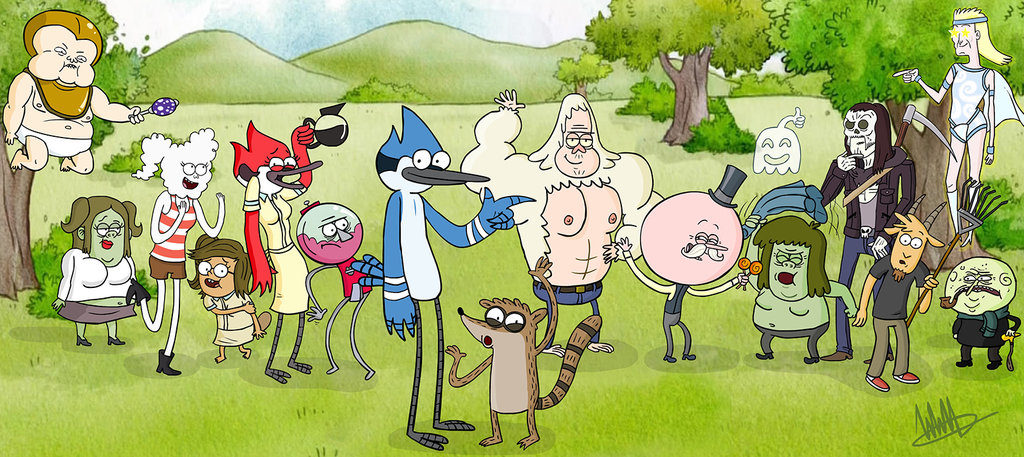 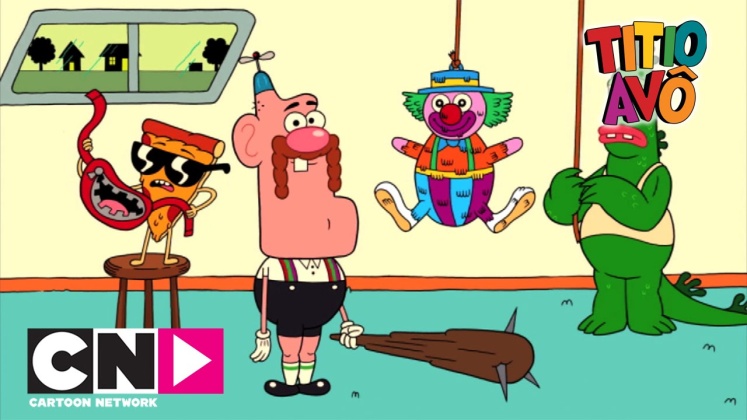 [Speaker Notes: https://pt.slideshare.net/ElaineLima4/ps-modernidade-e-os-meios-de-comunicao 
Seminário do curso de Jornalismo – slideshare -  disponibilidade gratuita]
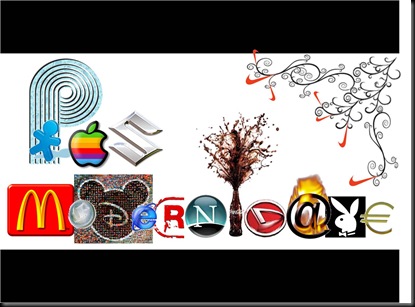 Considerações finais
Geração do “já passou”
 Mundo pós- moderno está aí; nascemos nele
 As mídias tem o poder de reforçar as características pós-modernas
 Na verdade, as mídias sustentam o pós-modernismo
[Speaker Notes: https://pt.slideshare.net/ElaineLima4/ps-modernidade-e-os-meios-de-comunicao 
Seminário do curso de Jornalismo – slideshare -  disponibilidade gratuita
https://pt.wikipedia.org/wiki/P%C3%B3s-modernidade 
https://pt.slideshare.net/luiz-menezes/psmodernismo-professor-menezes/7 
Aula do professor Menezes: slideshare – disponibilidade gratuita]
Referências:
https://pt.slideshare.net/ElaineLima4/ps-modernidade-e-os-meios-de-comunicao 
Seminário do curso de Jornalismo – slideshare -  disponibilidade gratuita
https://pt.wikipedia.org/wiki/P%C3%B3s-modernidade 
https://pt.slideshare.net/luiz-menezes/psmodernismo-professor-menezes/7 
Aula do professor Menezes: slideshare – disponibilidade gratuita
Fontes:http://meuartigo.brasilescola.uol.com.br/geografia/o-conceito-posmodernidade-na-sociedade-atual.htm
Fonte:http://operamundi.uol.com.br/conteudo/noticias/18943/redes+sociais+foram+o+combustivel+para+as+revolucoes+no+mundo+arabe.shtml
http://www.sitedopastor.com.br/entenda-a-mente-deste-seculo-pos-modernidade/
OBRIGADO
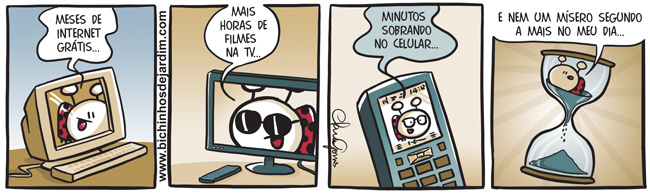